Simulación de Montecarlo de un juego de mesa
22/08/2019
Vamos a simular un juego de mesa en que dos jugadores enfrentan sus unidades en combate
Vamos a simular 3 experimentos:
Determinar la cantidad de rondas necesarias para que un atacante y derrote una unidad del defensor.
Determinar la cantidad de ataques consecutivos necesarios para derrotar una unidad en una ronda.
Determinar las probabilidades de victoria frente a diferentes combinaciones de escuadrones
Reglas básicas del juego: Unidades y Escuadrone	s
Una unidad tiene las siguientes características:
Puntuación de ataque: es la cantidad de dados de ataque que se utilizan para realizar un ataque.
Puntuación de defensa: es la cantidad de dados de defensa que utiliza para defenderse de un ataque.
Puntos de Vida (HP): es la cantidad de daño que puede sufrir una unidad antes de ser destruida.
Para los primeros experimentos consideramos solo una unidad por jugador. En el tercer experimentos, los jugadores utilizan varias unidades para formar un escuadrón.
Reglas básicas del juego: Ataque y Defensa
Cuando una unidad ataca a otra lanza tantos dados de ataque como su puntuación de ataque, luego el defensor lanza tantos dados de defensa como puntuación de defensa tiene.
Los dados de ataque tiene 8 caras marcadas de la siguiente forma:
4 caras con un signo de “d”
2 caras con un signo de “f” (más sobre esto luego)
2 caras blancas 
Los dados de defensa tiene 8 caras marcadas de la siguiente forma:
3 caras con un signo de “e”
2 caras con un signo de “f” (más sobre esto luego)
3 caras blancas
Por cada resultado de  e que obtiene el defensor se cancelaun d del atacante, luego el defensor recibe tanto dañocomodrestan sin cancelar.
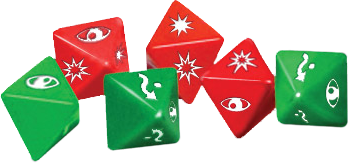 Ejemplo de ataque 1
Atacante con 3 dados y defensor con 2 dados.
Atacante lanza 3 dados rojos y obtiene: dd0
Defensor lanza 2 dados verdes y obtiene: ef
El e del defensor cancela uno de los d, por lo que la unidad del defensor recibe 1 punto de daño.
Atacante con 3 dados y defensor con 2 dados.
Atacante lanza 3 dados rojos y obtiene: dff
Defensor lanza 2 dados verdes y obtiene: 0e
El e del defensor cancela el d, el defensor escapa sin daño.

Notemos que los f se consideran iguales que un resultado blanco en estos ejemplos.
Rondas y f
En cada ronda de juego, cada unidad ataca sólo una vez, el orden en que atacan depende del escenario.
Cada unidad puede UNA VEZ por ronda, cambiar todos los f en su tirada de ataque o defensa por d o e según corresponda. Esto se le dice foco.
Ejemplo:
Al inicio de la ronda el jugador 1 ataca con 3 dados y obtiene dff, utiliza su foco para terminar con ddd.
El jugador 2 defiende y obtiene e0, aunque tiene foco no puede hacer nada más para defender y recibe 2 daños.
Luego, el jugador 2 ataca obteniendo ff0, cómo no gastó su foco en la defensa lo usa ahora para cambiar a dd0.
El jugador 1 defiende con ff, ya utilizó su foco en el turno, por lo que no puede hacer nada para reducer el daño.
Ejercicios clase
Estrategia base: “El foco se utiliza siempre en la primera posibilidad de ahcerlo (ataque), o sólo si reduce la cantidad de daño (defensa)”

Estime la cantidad de rondas que le toma a una unidad del jugador 1 (ataque 3), destruir una unidad del jugador 2 (defensa 2, HP 6).

Si el jugador 1 posee 3 unidades (todas de ataque 3), y atacan a una unidad del jugador 2 (defense 2, HP 6)
¿Qué probabilidad hay de destruir al defensor en una ronda?
¿Cúal es la cantidad de rondas esperada para destruir la unidad?
Tarea 2: Combates
Nos interesa ahora simular combates entre escuadrones (grupos de unidades).
En cada ronda el jugador 1 ataca primero con todas sus unidades, luego lo hace el jugador 2. 
Al final de la ronda las unidades destruidas son retiradas (es decir, alcanzan a atacar en la ronda en que son destruidas.
Las unidades son atacadas en orden. Es decir, primero se ataca a la unidad 1, luego la 2 etc. Solo se puede atacar a la unidad N cuando las N-1 unidades anteriores han sido destruidas.
Tarea 2: Escuadrones
Escuadrón 1 “Balanceado”




Escuadrón 2 “Pesado”



Escuadrón 3 “Liviano”




Escuadrón 4 “Mixto”
Tarea 2
Determine la probabilidad de que el primer jugador gane (es decir, elimine todas las unidades del Segundo jugador), y el numero esperado de rondas para los siguientes escenarios:
Tarea 2: Preguntas
Responda en base a sus simulaciones:
¿Cuan importante es la ventaja del jugador 1 versus el jugador 2?
Si fuera jugador 1 y no sabe con que escuadrón jugará su rival ¿cual escuadrón usaría?
¿y si usted fuera jugador 2?